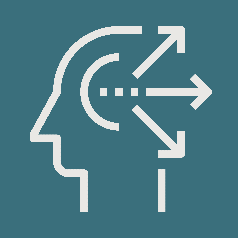 STRENGHTS
SWOT
ANALYSIS
Summary 
Walmart
2024
WEAKNESSES
OPPORTUNITIES
THREATS
www.strategypunk.com
SWOT ANALYSIS – Walmart 2024
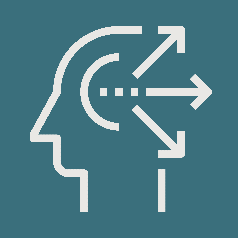 STRENGTHS
WEAKNESSES
OPPORTUNITIES
THREATS
Massive scale and global presence with over 10,500 stores across 24 countries
Efficient supply chain and distribution network enabling low costs
Pricing power and strong brand reputation for affordability
Diversified revenue streams beyond retail (financial services, advertising, e-commerce)
Labor issues with low wages, poor benefits leading to high employee turnover
Vulnerability to cyber risks and data breaches with large customer data
E-commerce operations lagging behind rivals like Amazon
Overreliance on U.S. market for majority of revenues
Strengthening online capabilities to capitalize on $6.3 trillion e-commerce market
Expansion into new international markets like Asia, Africa, Middle East
Sustainability initiatives appealing to eco-conscious consumers
Leveraging data analytics and AI for personalization and optimization
Intense competition from e-commerce giants, discount retailers, and retail disruptors
Regulatory risks around labor, antitrust, environment, data privacy
Changing consumer preferences towards conscious consumerism and local businesses
Economic downturns impacting consumer spending power
www.strategypunk.com